Unit fractions
Can you remember what these fractions are? What is the same and different about each fraction?
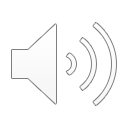 Unit fractions

The denominators are different, so there will be different amounts of groups or parts of a whole.
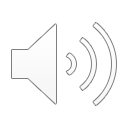 Unit fractions

The numerators are the same (1), so we count  one (1) group or one part of a whole.
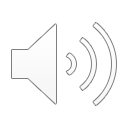 Unit fractions

Unit fractions count (1) one part or one group.
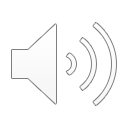 Non-unit fractions

Unit fractions count more than one (1) part or one group. This means the top number of the fraction (numerator) is not 1.
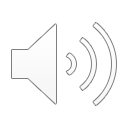 Non-unit fractions

When all parts or groups are counted, the numerator and denominator are the same. This is the same as one whole.
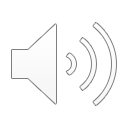 Non-unit fractions

These are all shared into thirds. This is because there are 3 parts or groups. 
How would each one be written as a fraction?
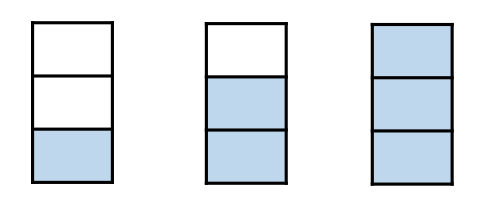 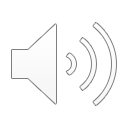 Non-unit fractions

These are all shared into thirds. This is because there are 3 parts or groups. 
How would each one be written as a fraction?
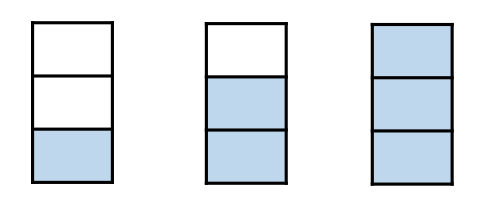 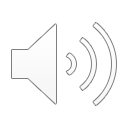 Non-unit fractions

These are all shared into quarters. This is because there are 4 parts or groups. 
How would each one be written as a fraction?
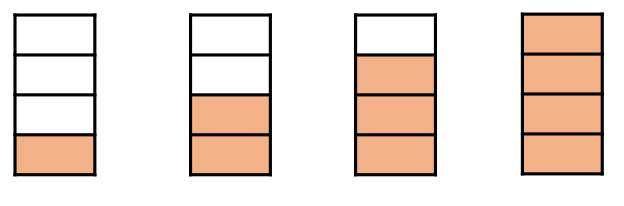 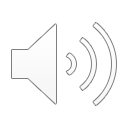 Non-unit fractions

These are all shared into quarters. This is because there are 4 parts or groups. 
How would each one be written as a fraction?
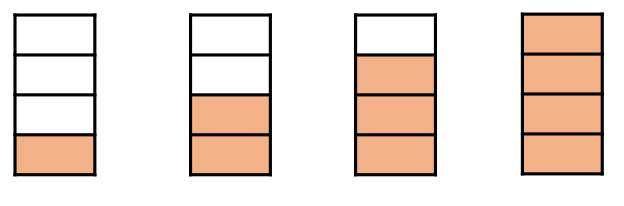 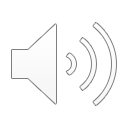 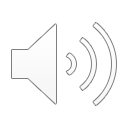 Numerator - how many groups or parts to count
Amount - the number being shared
Denominator - how many groups or parts altogether
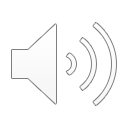 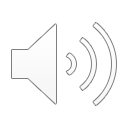 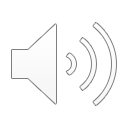 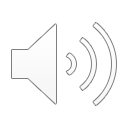 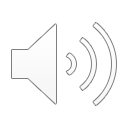 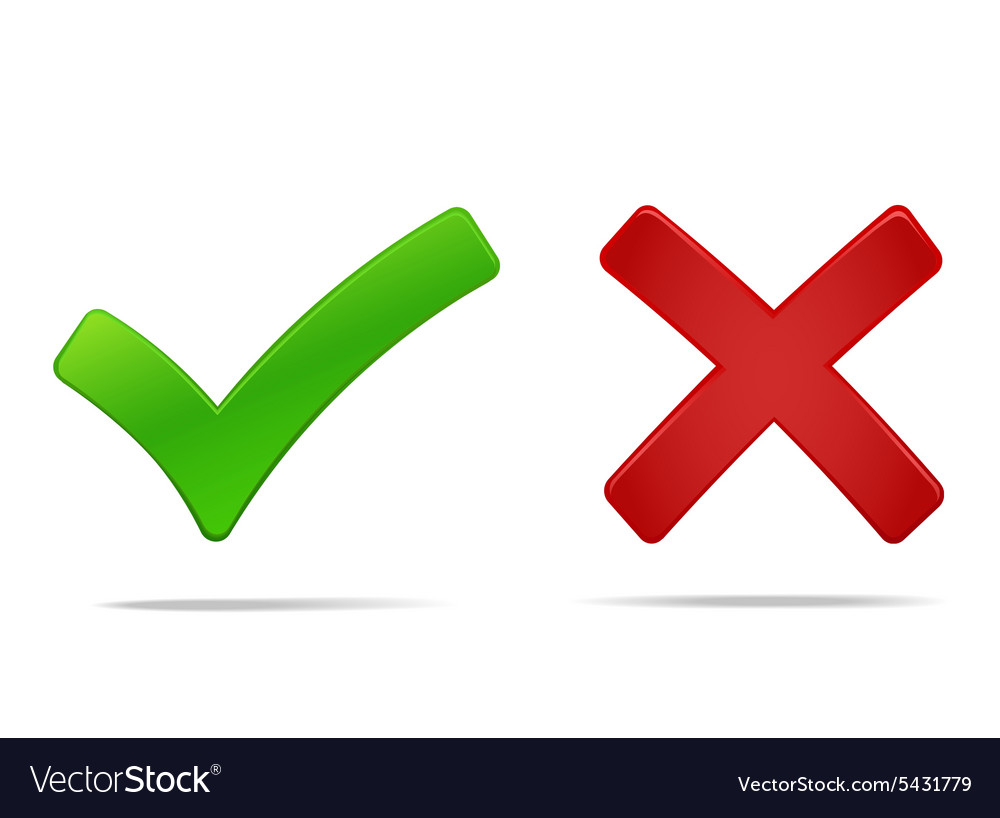 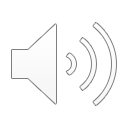 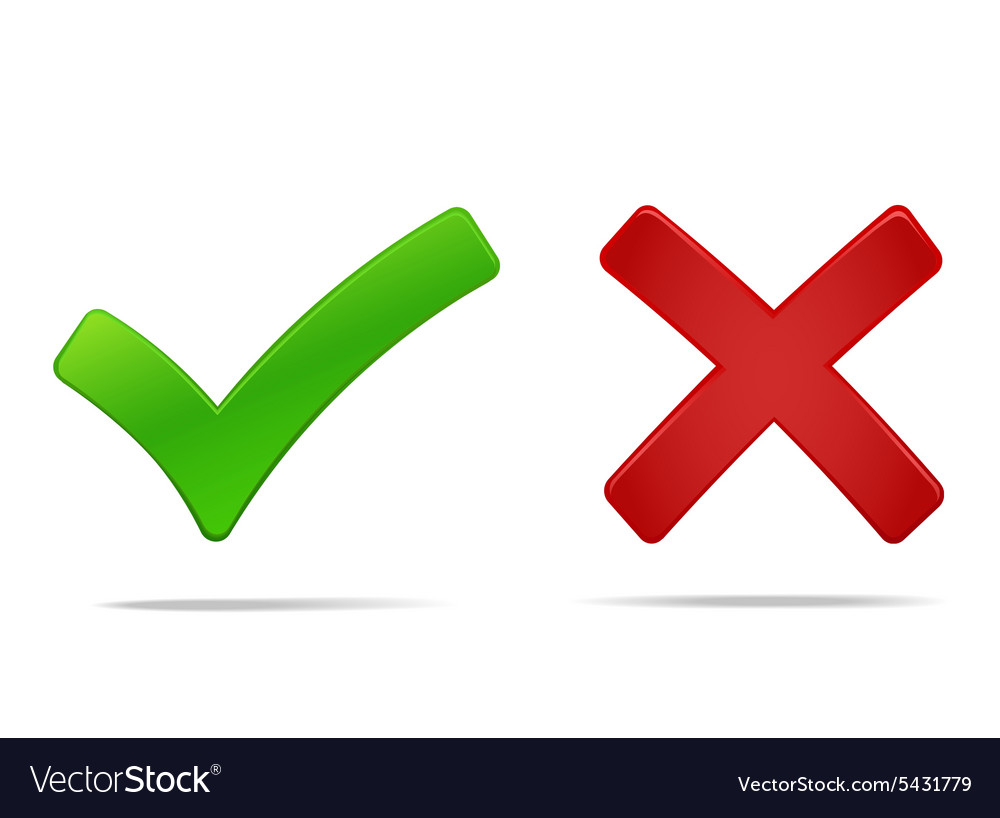 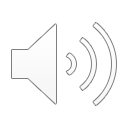 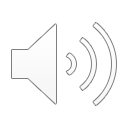 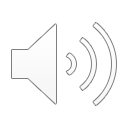 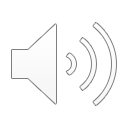 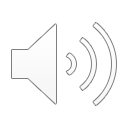 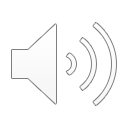